Яндекс.Такси: доставка для бизнеса
Доставка безрецептурных лекарств 
от Яндекс.Такси
Наталья Малышева
Руководитель группы продаж SMB
Такси для Бизнеса в цифрах
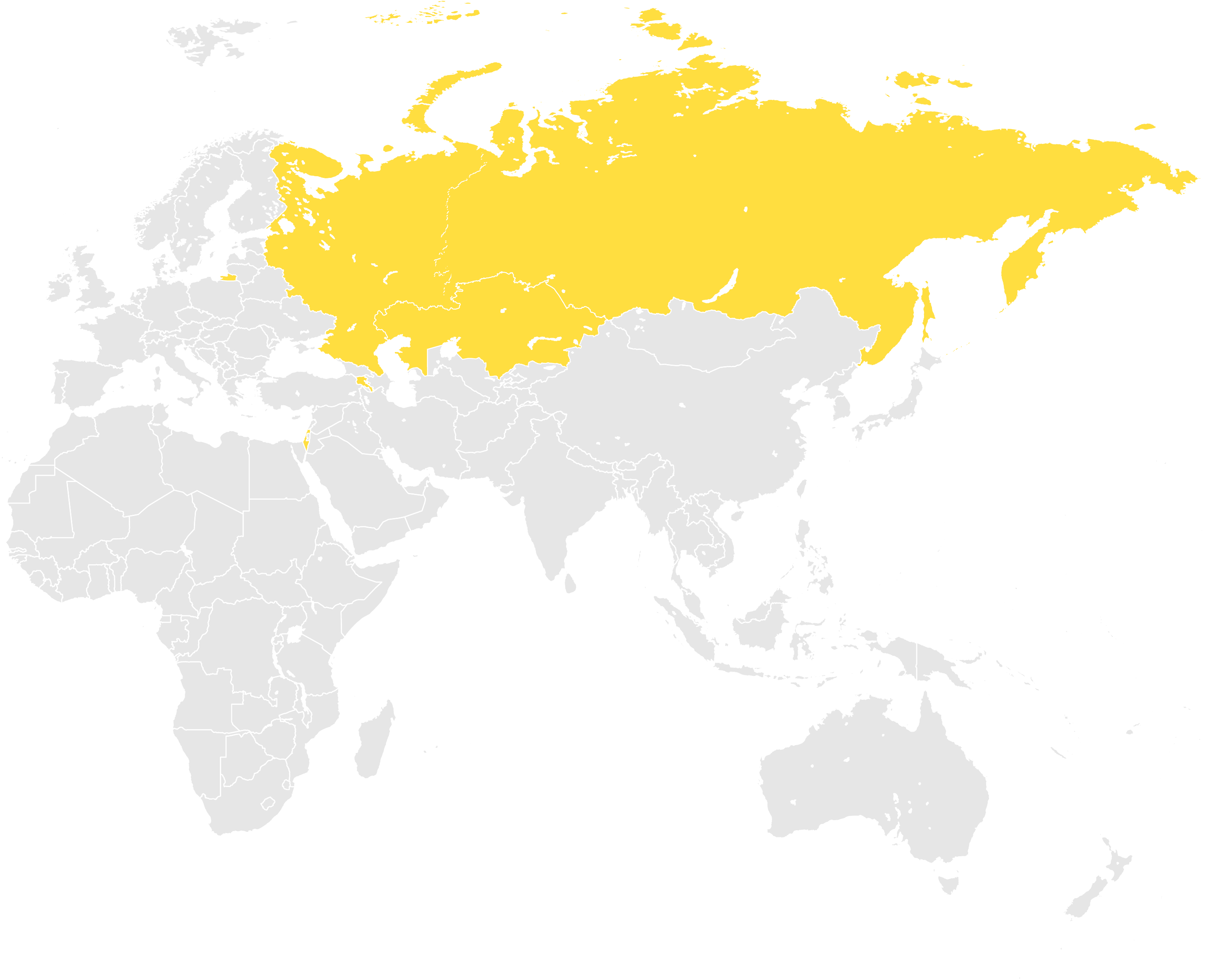 4 страныРоссия, Казахстан, Армения, Израиль

Более 600 городоввключая все города-миллионники России

Более 60 000корпоративных клиентов

Более 700 000водителей-партнёров сервиса
2
Такси для бизнеса
Кому подойдет
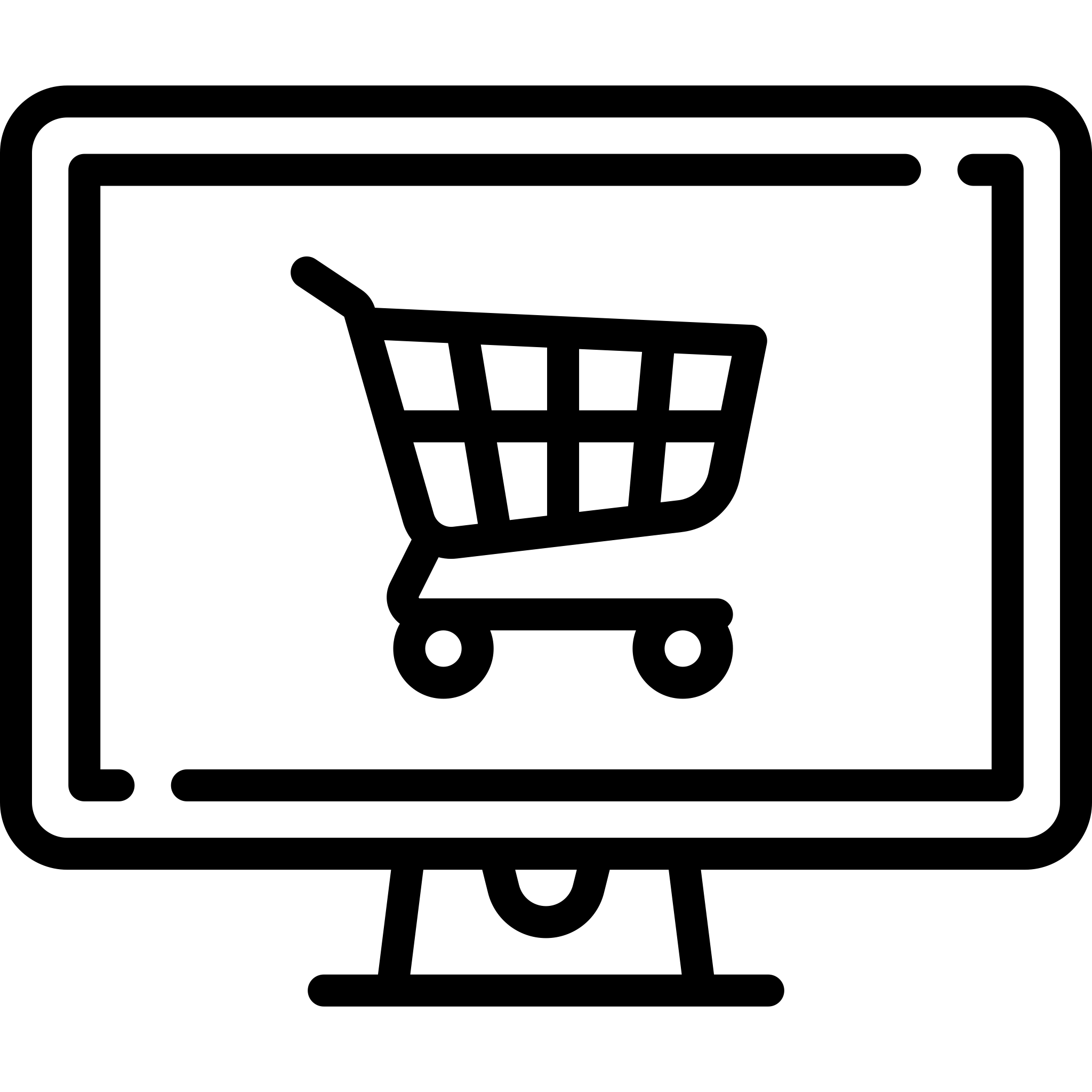 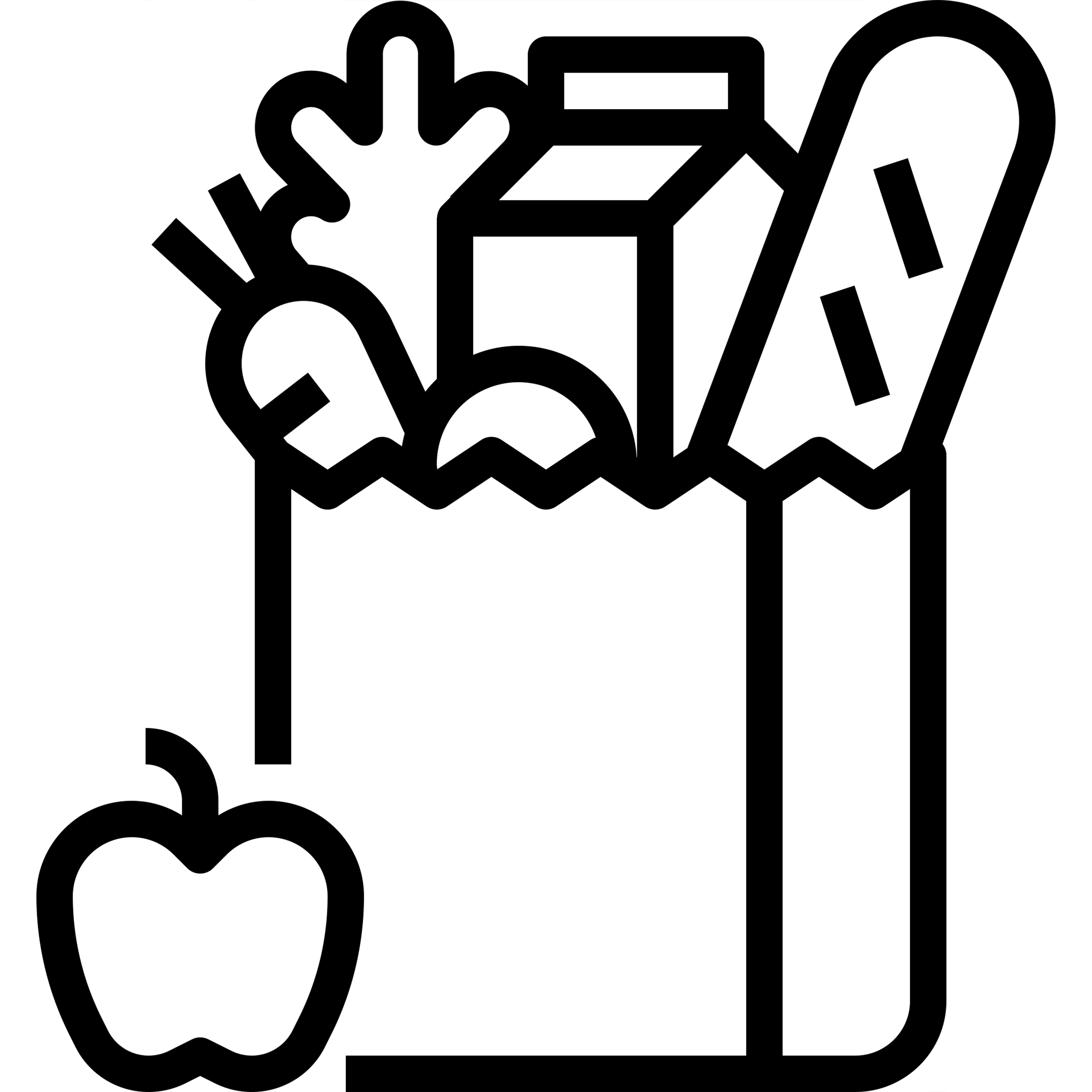 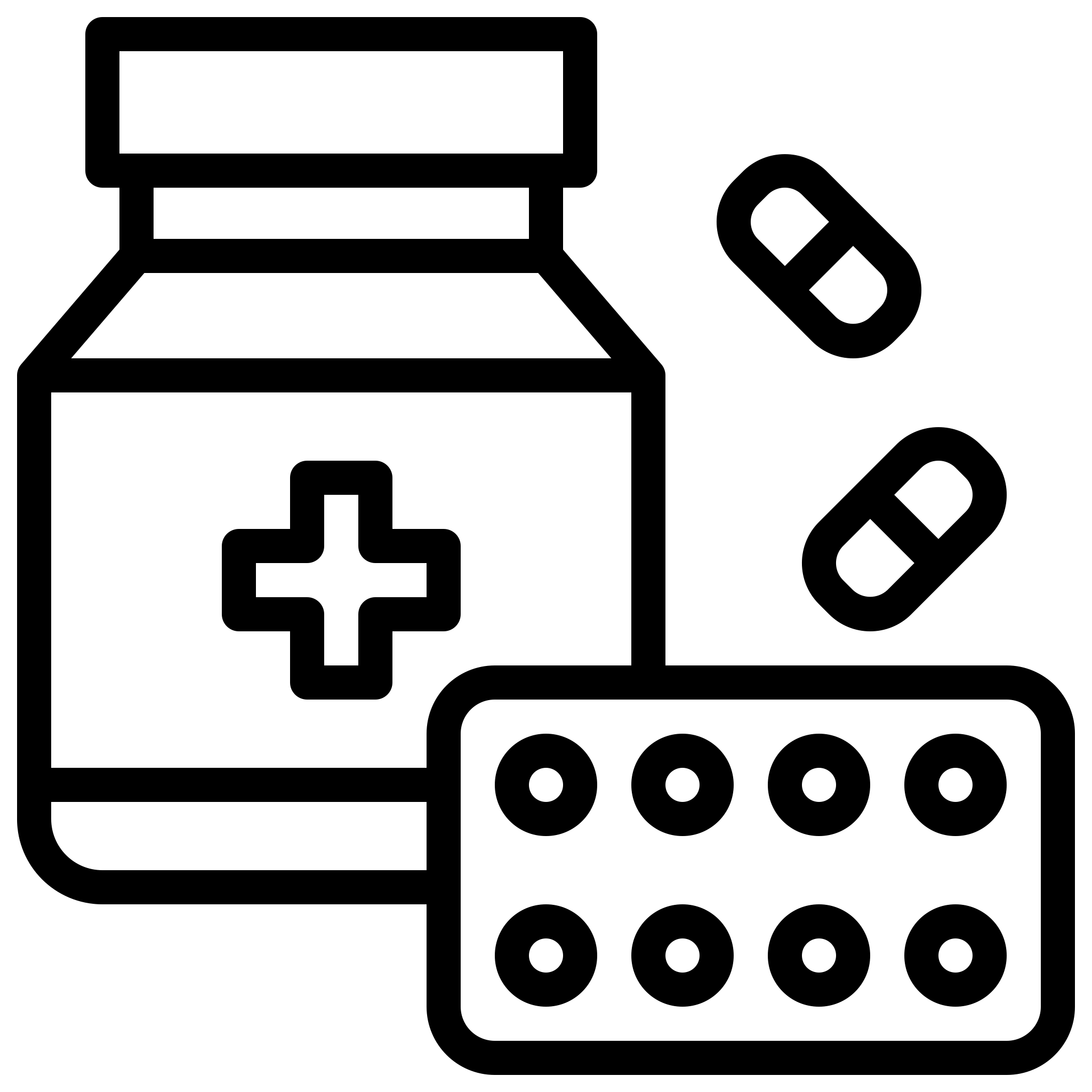 Интернет-магазинам
Аптекам
Продуктовым сетям
Для организации срочной доставки интернет-магазинов
Для передачи продовольственных заказов покупателям
Для отправки заказов безрецептурных препаратов
и всем-всем
3
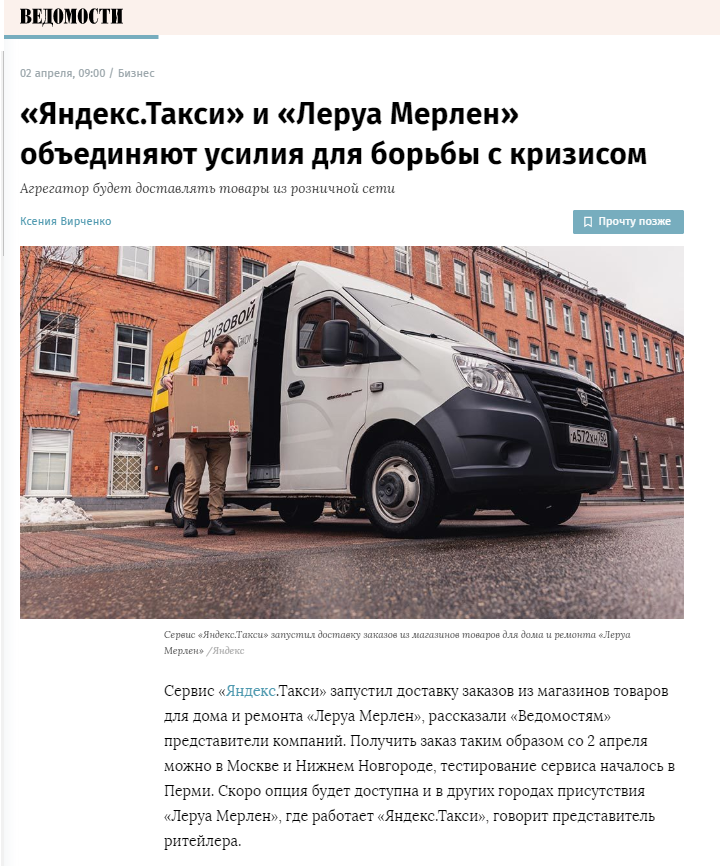 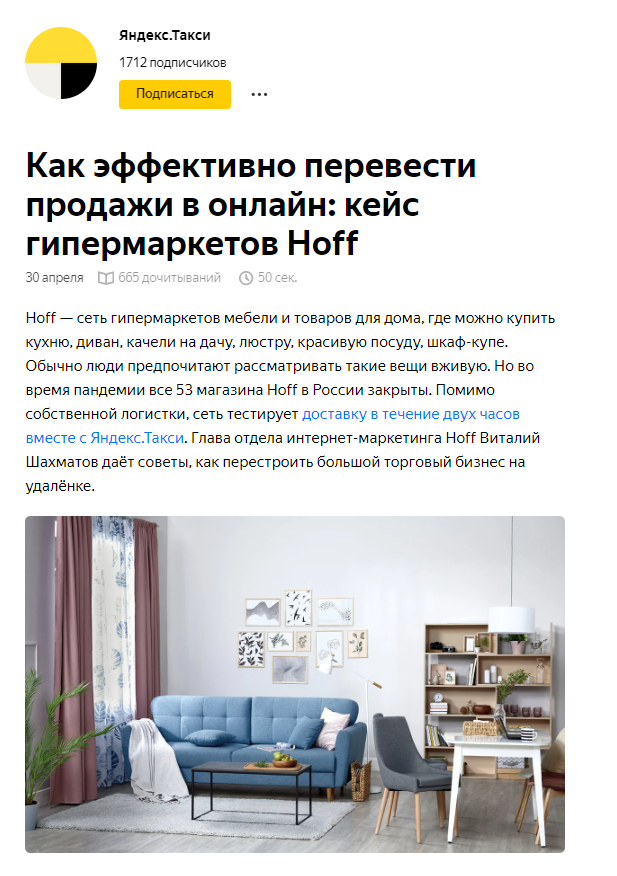 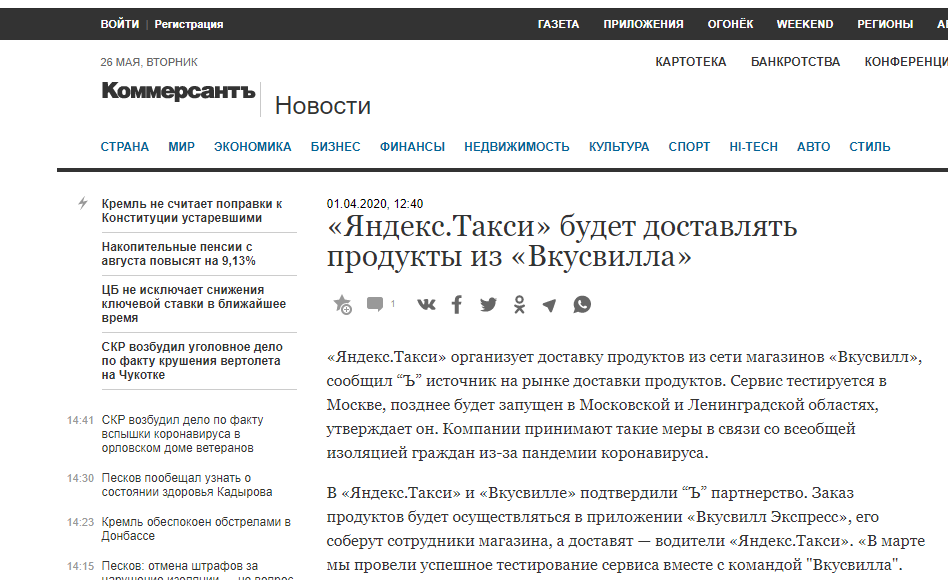 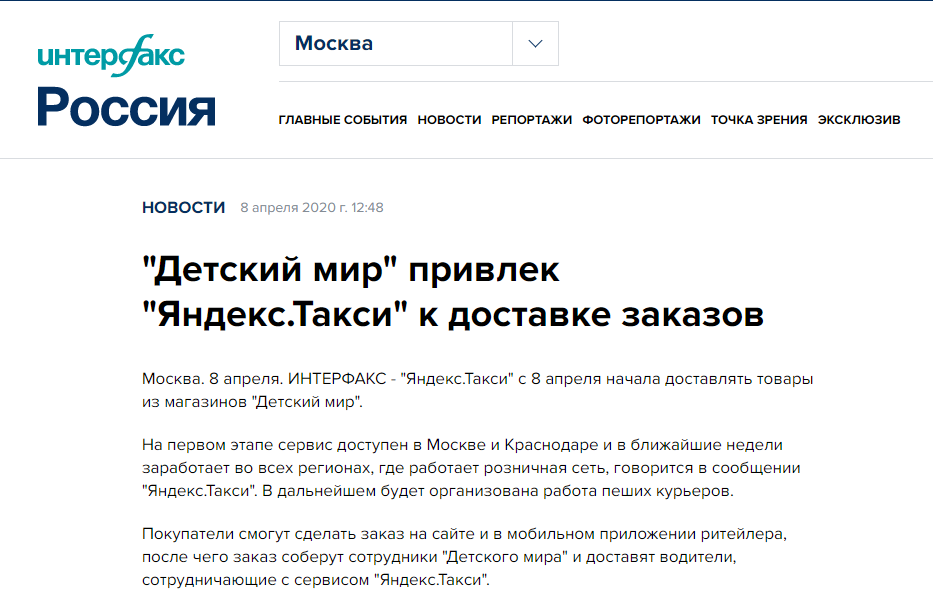 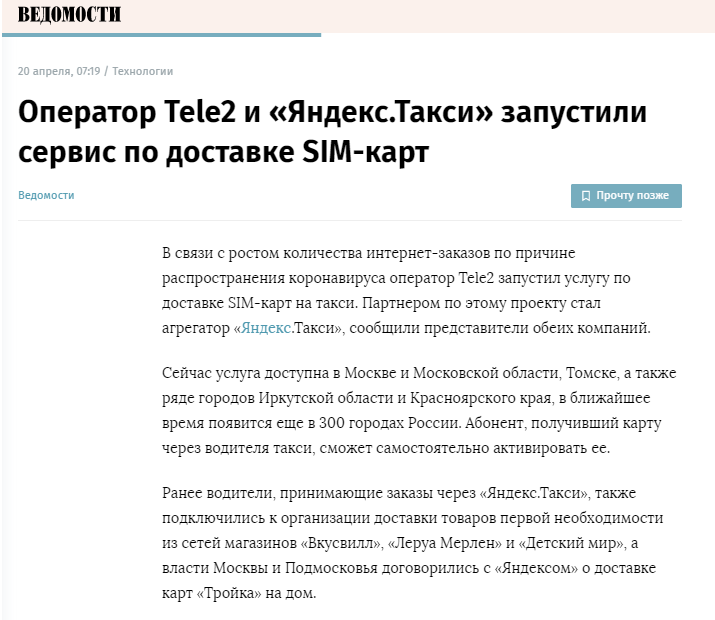 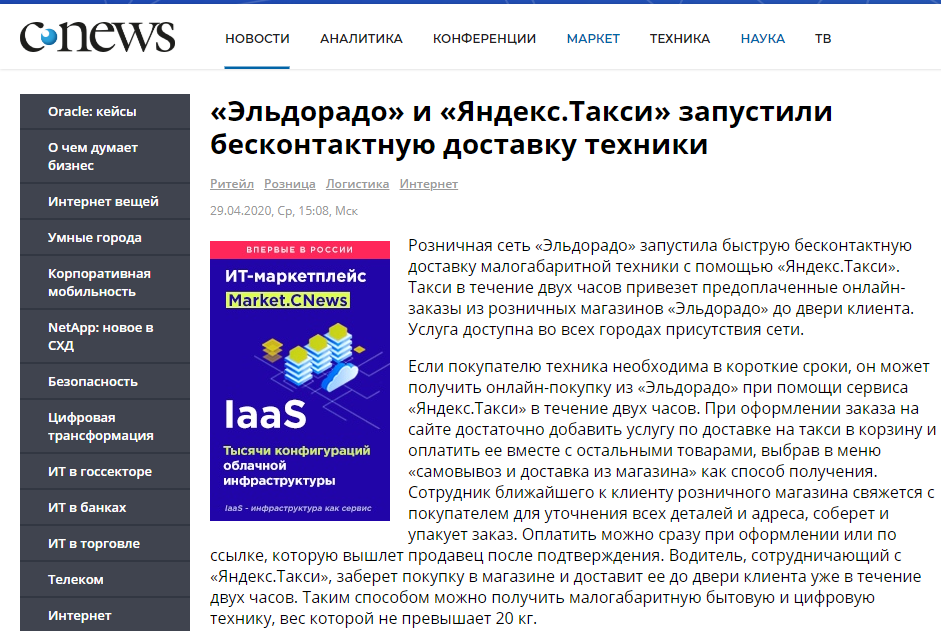 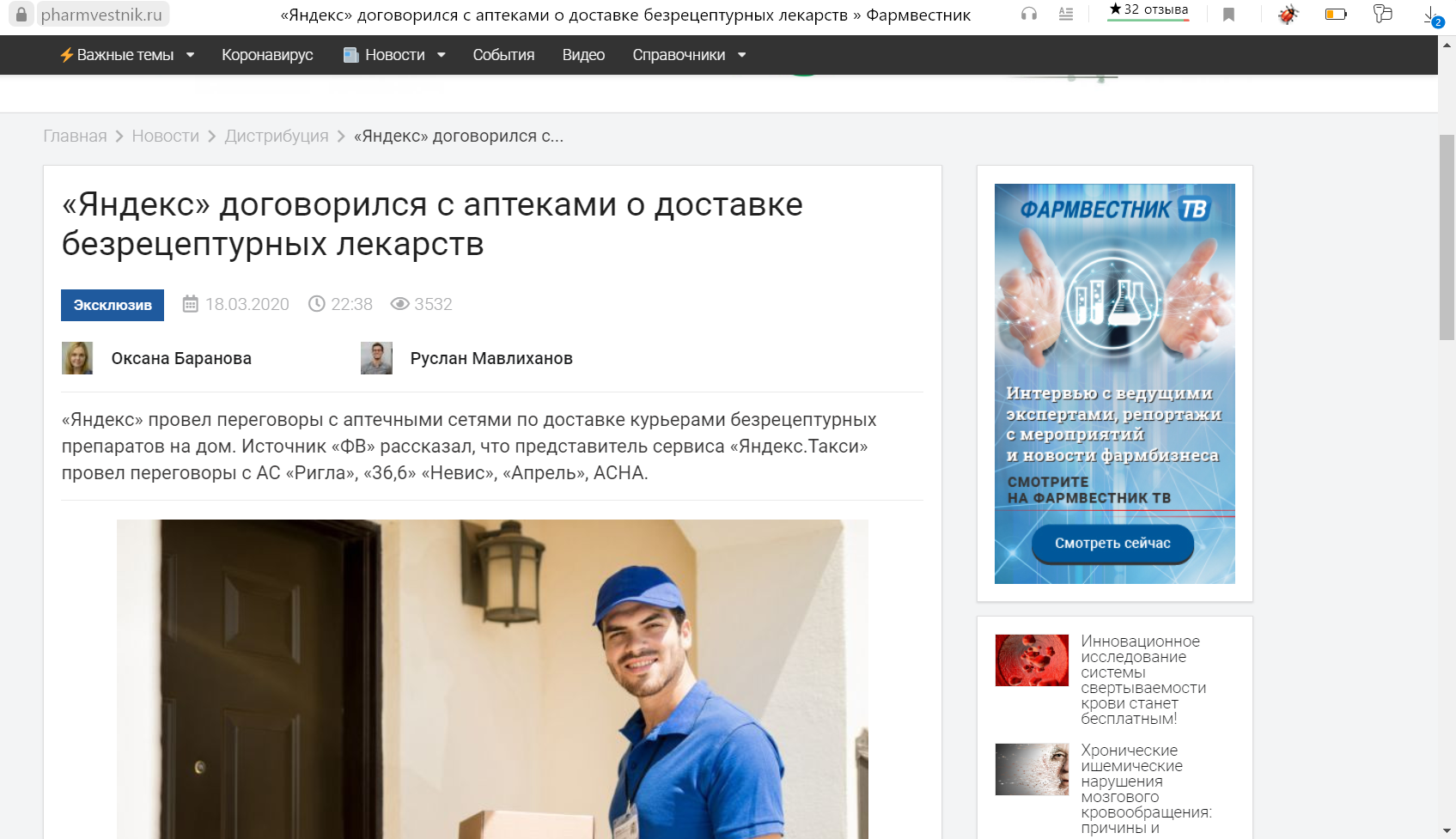 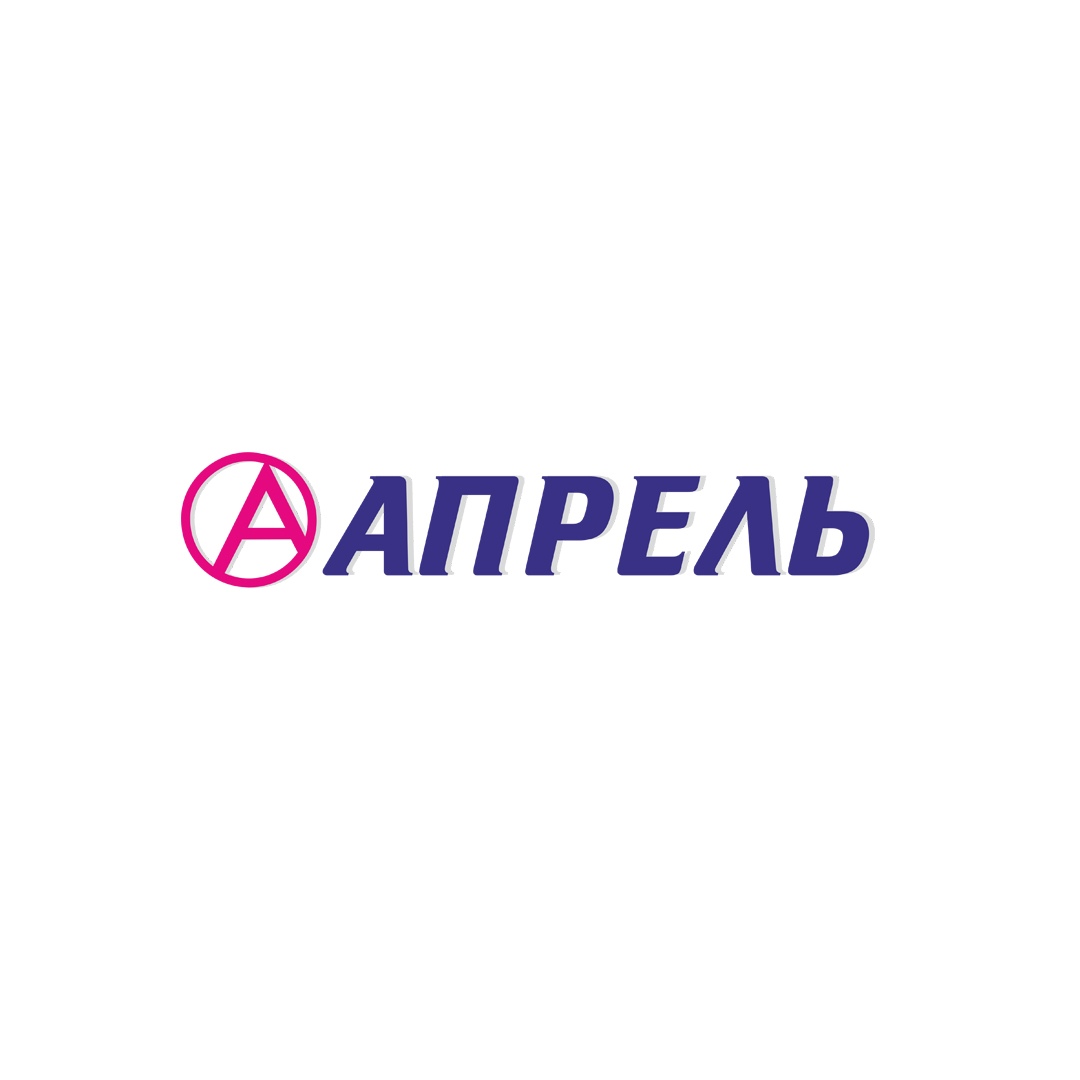 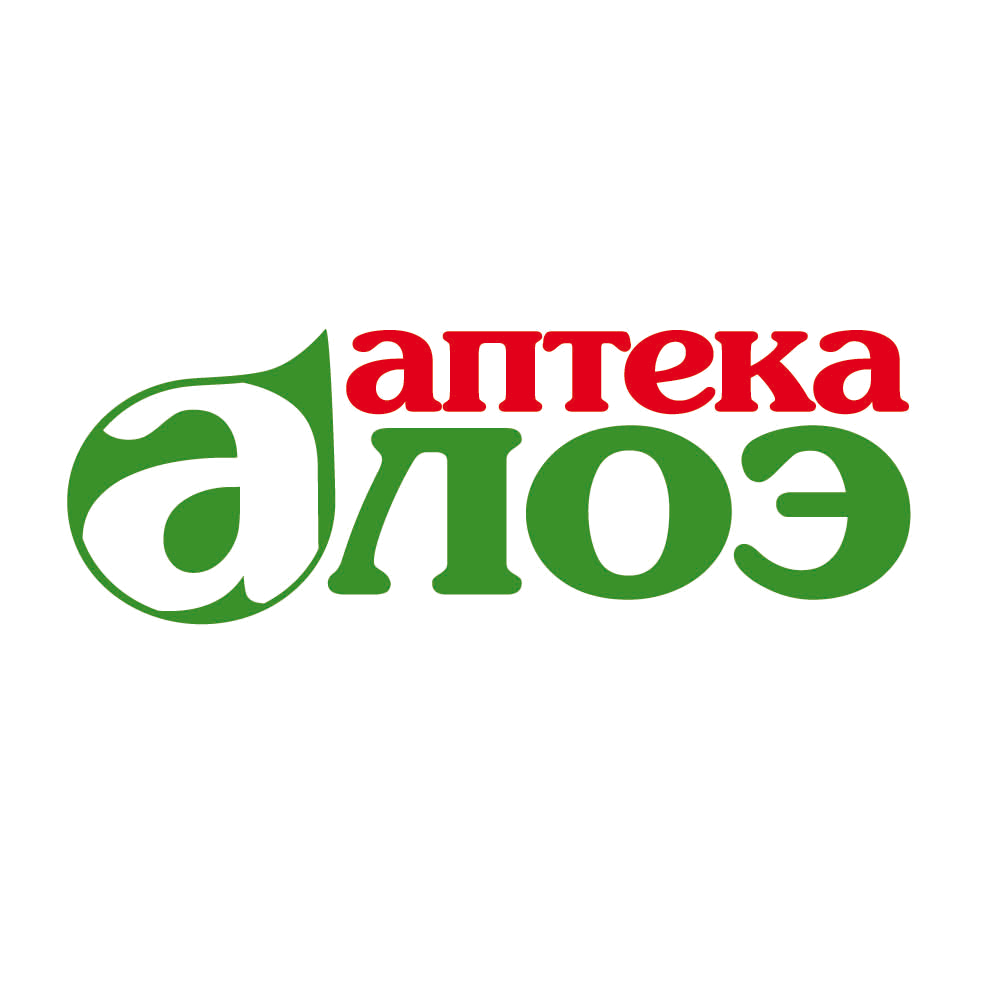 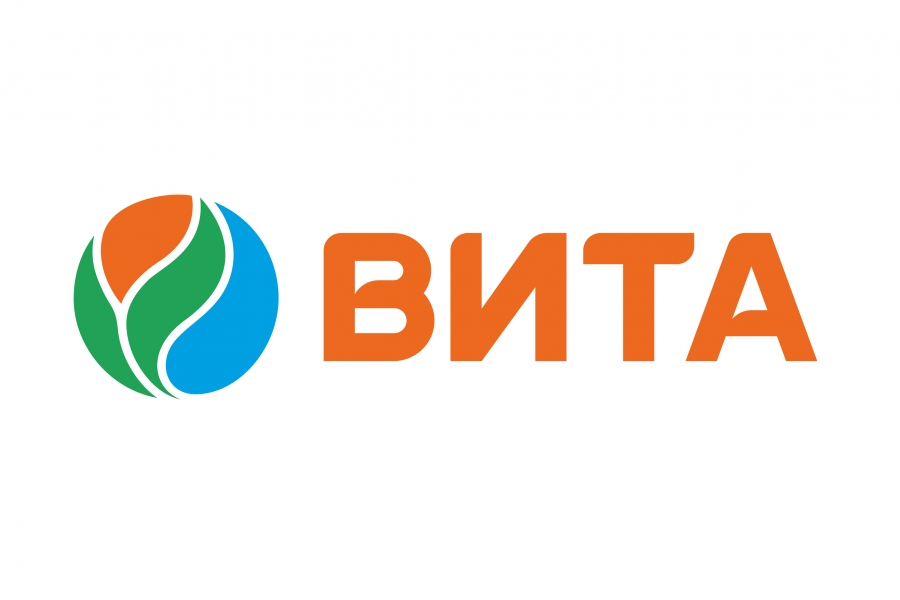 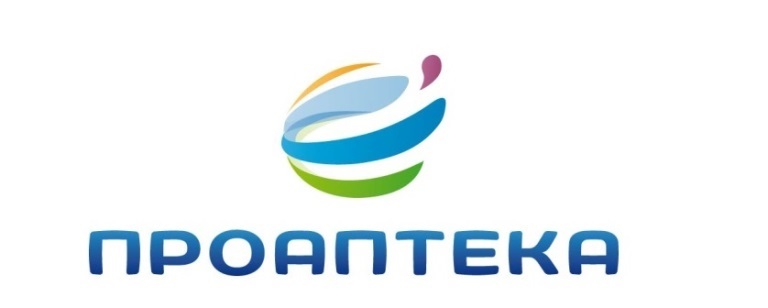 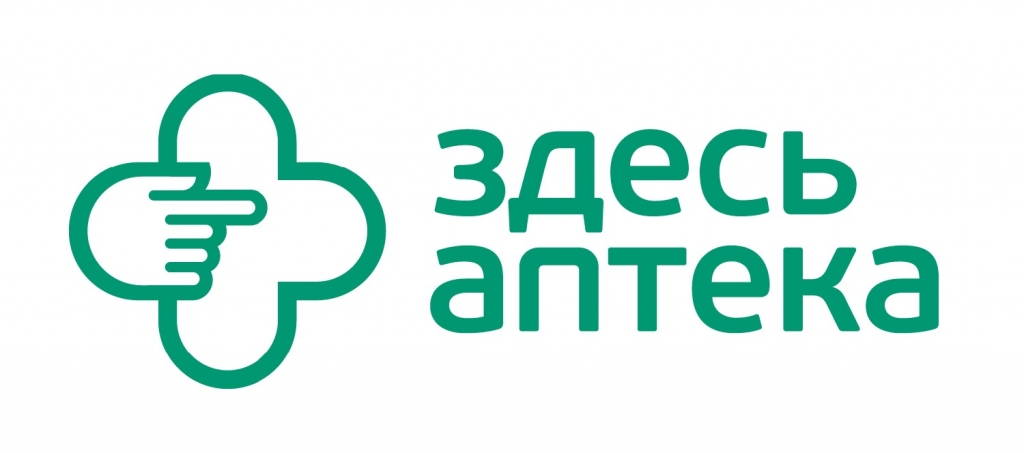 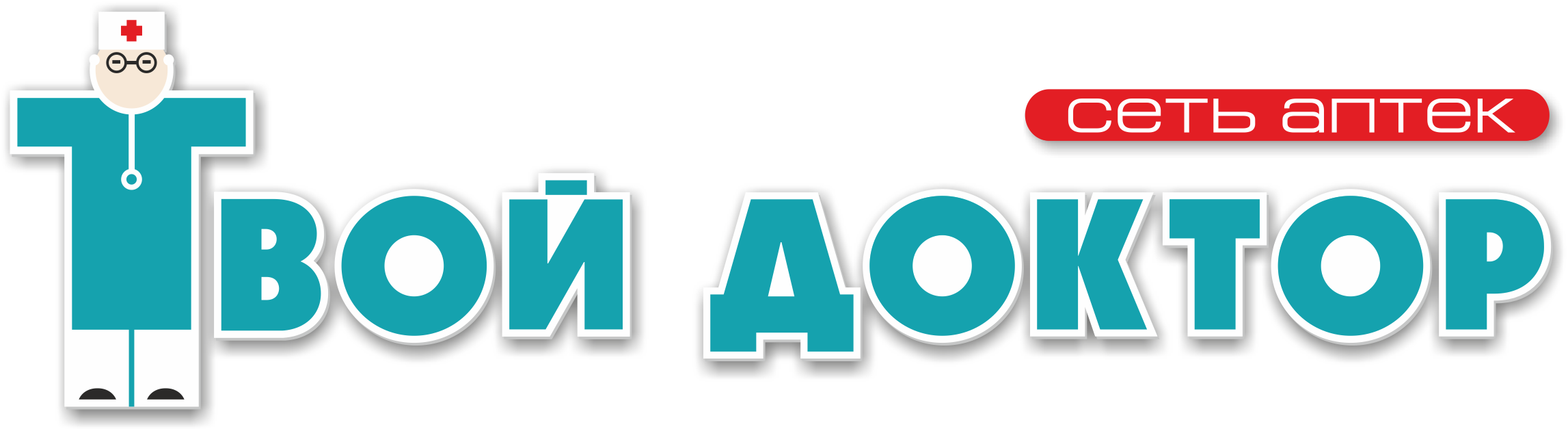 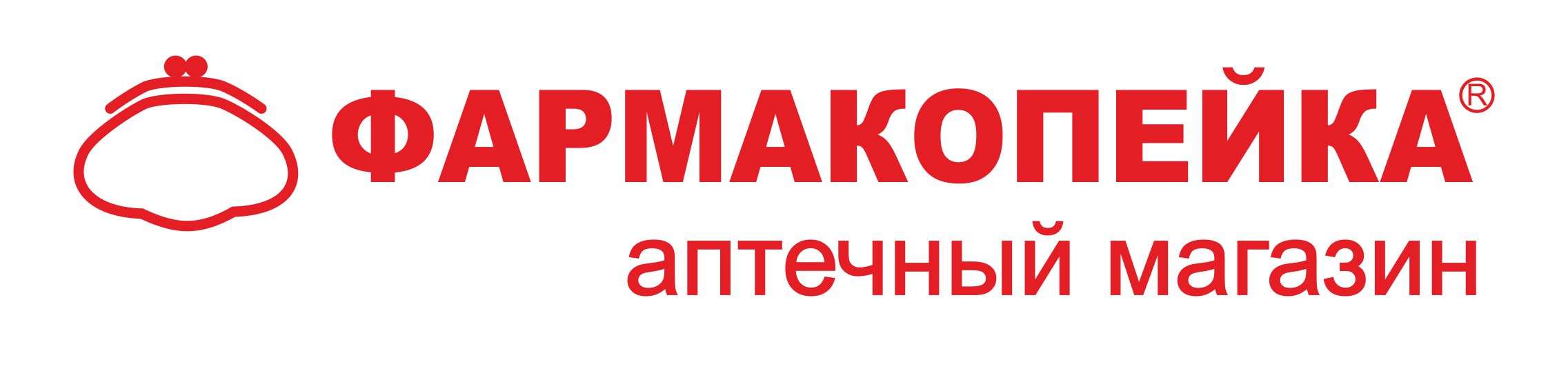 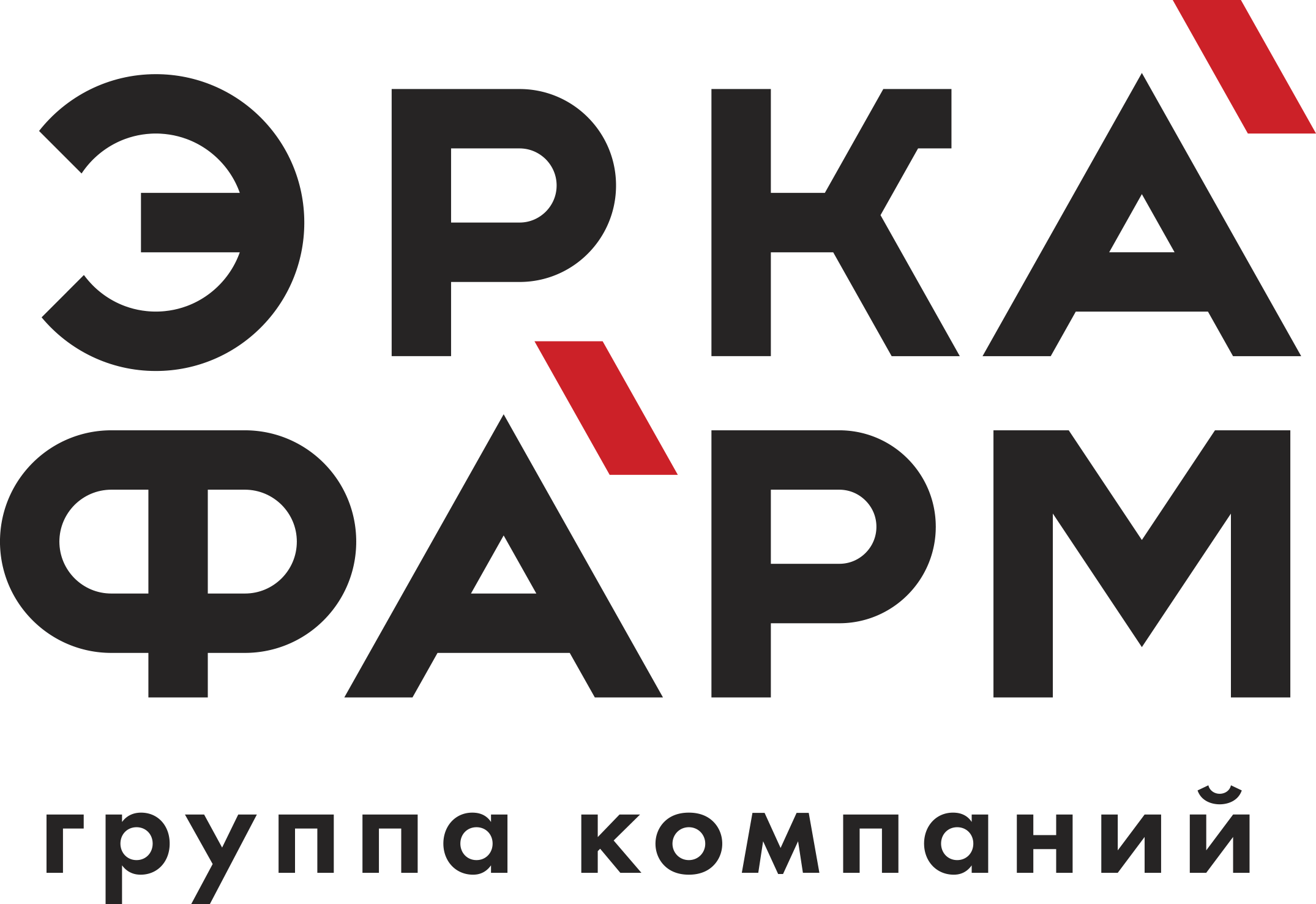 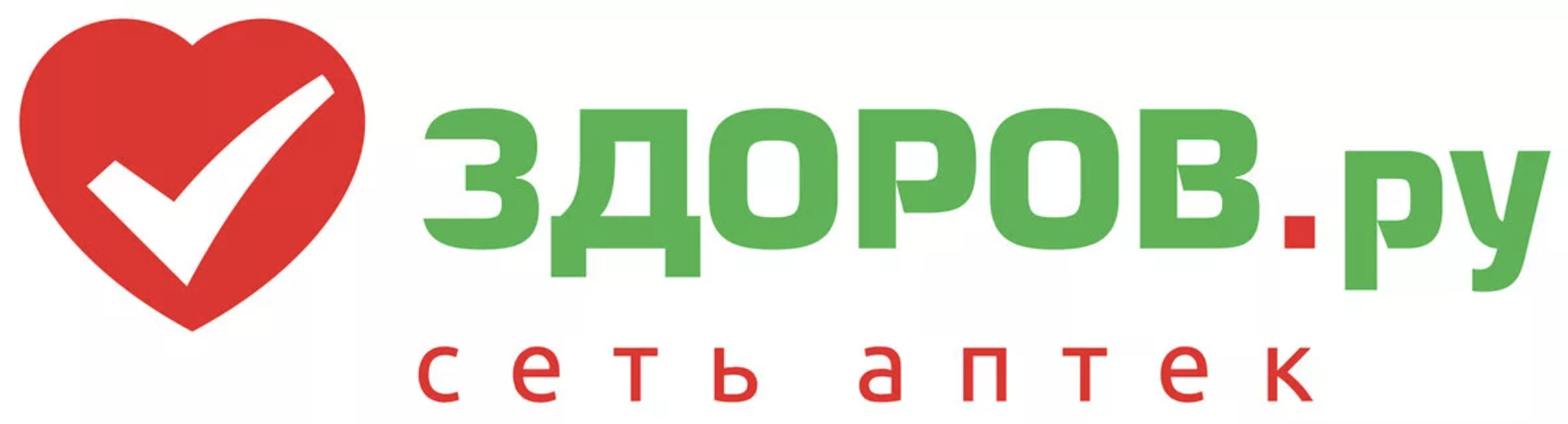 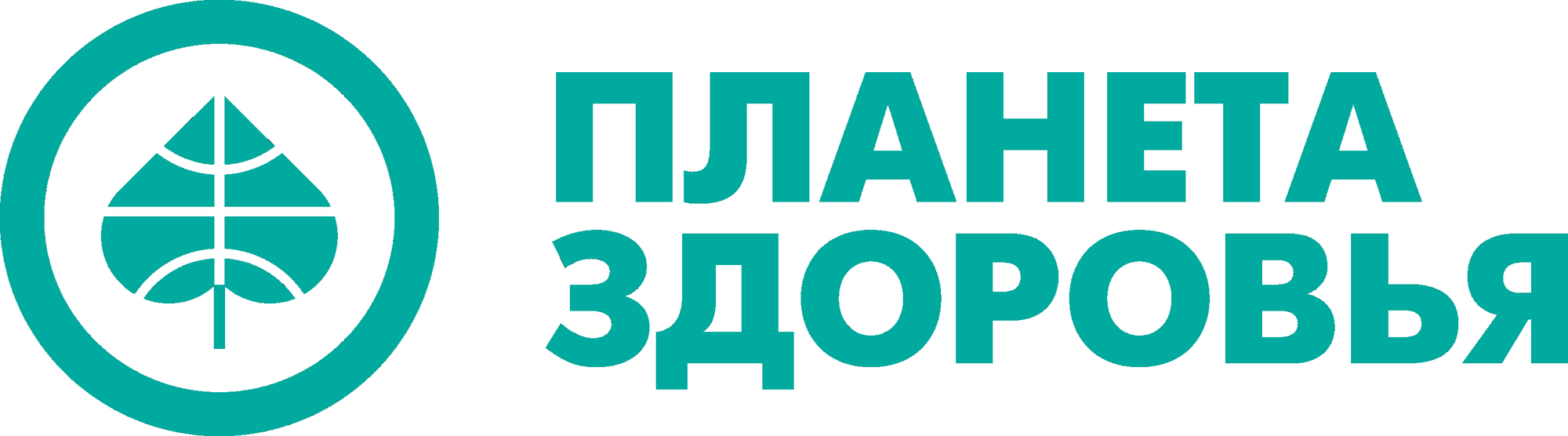 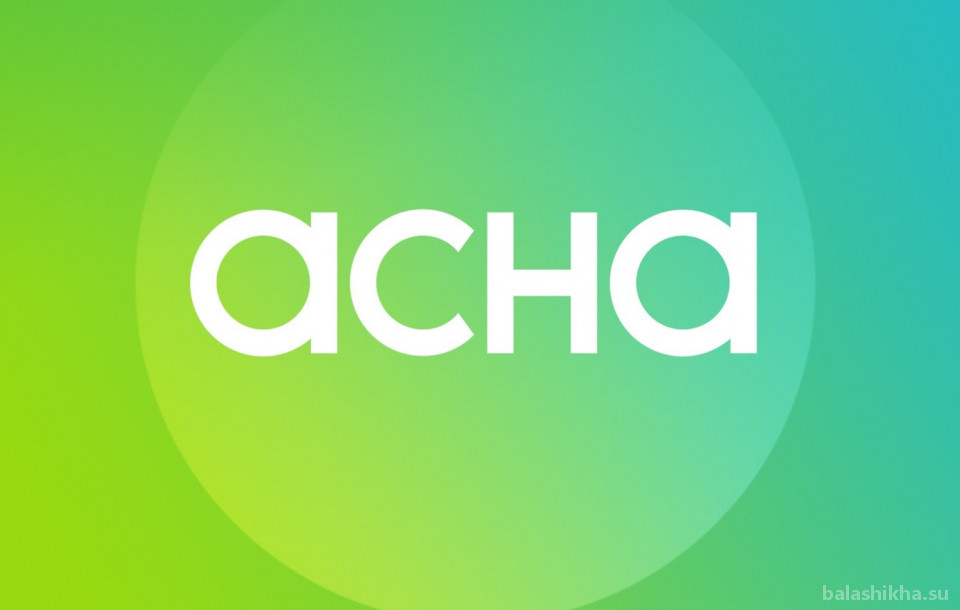 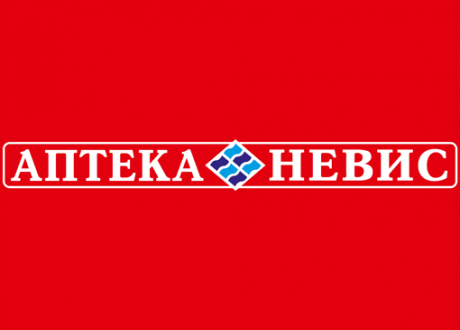 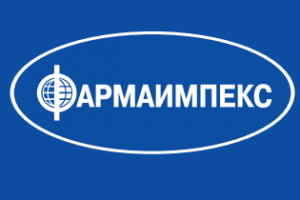 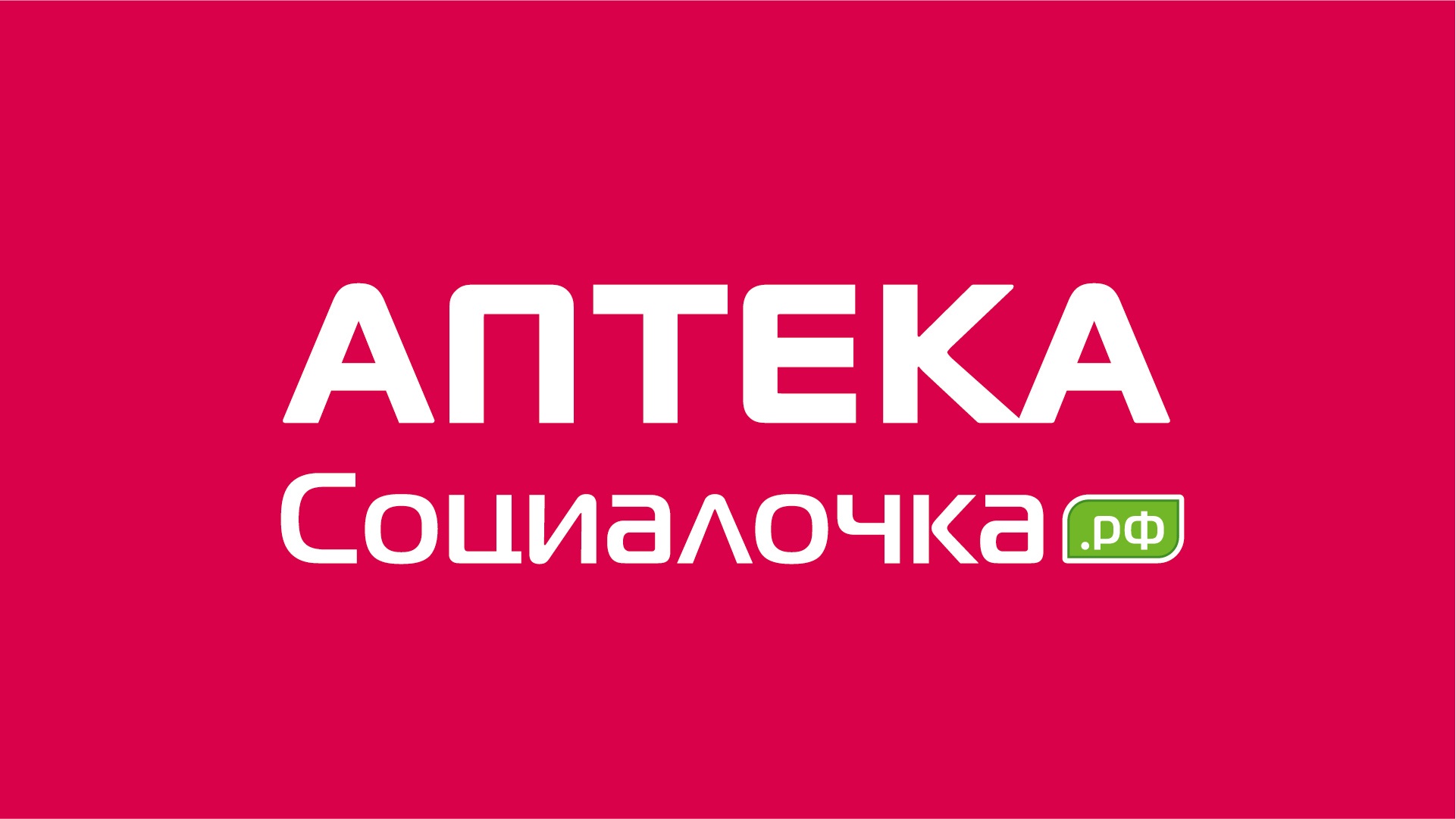 Как это работает
Шаг 1: Пользователь делает заказ на вашем сайте или в вашем приложении
Шаг 2: Аптека подтверждает и формирует заказ
Шаг 3: Аптека оформляет заявку курьера на доставку в личном кабинете или через api
Шаг 4: Курьер забирает посылку и сразу едет к клиенту
Пользователь видит маршрут движения курьера в приложении Яндекс.Такси
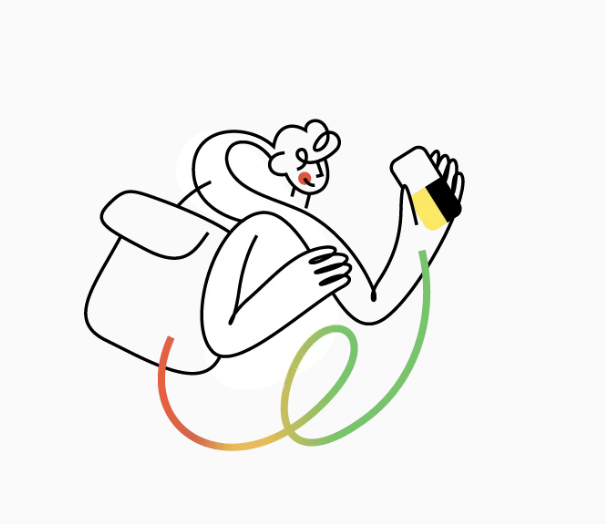 Преимущества для бизнеса
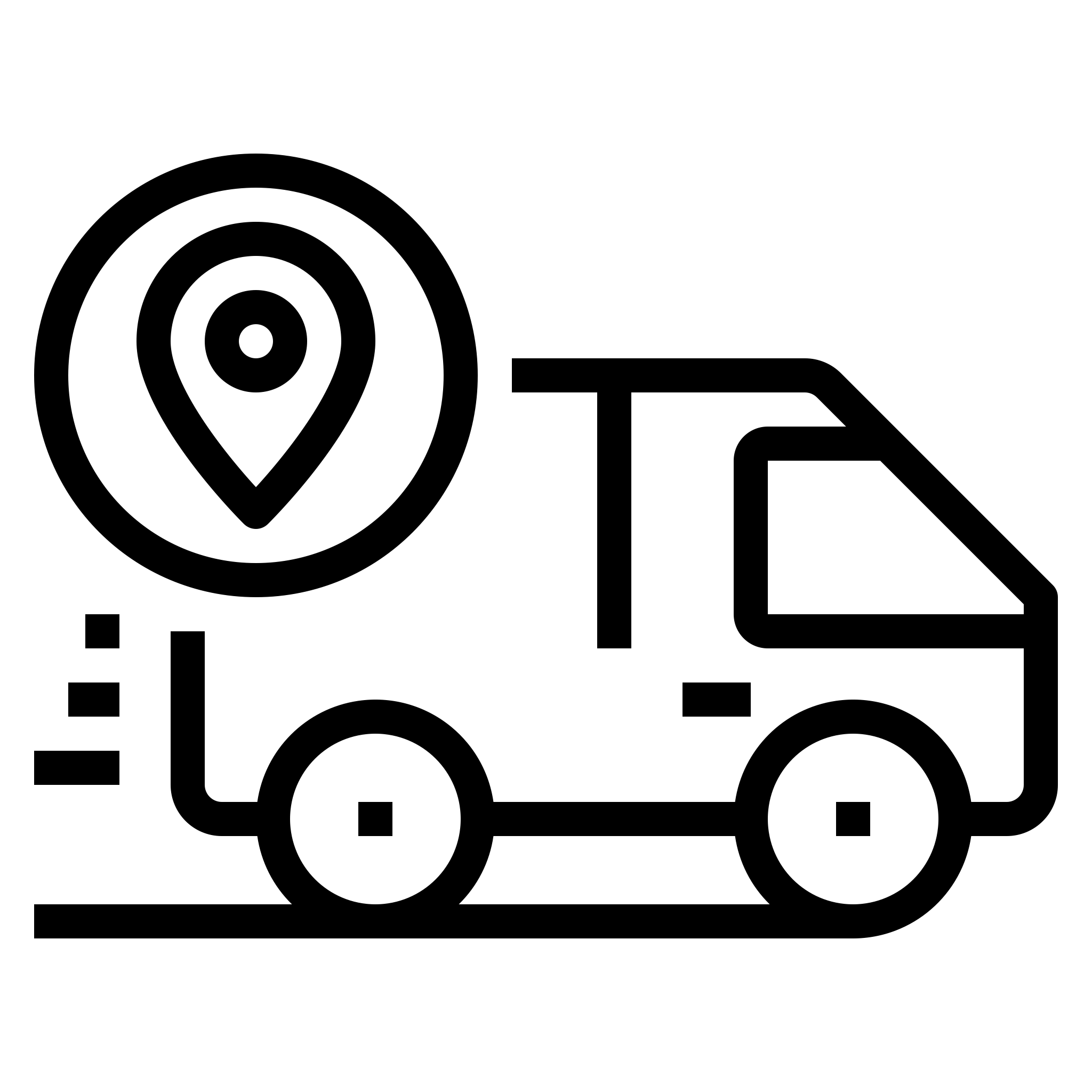 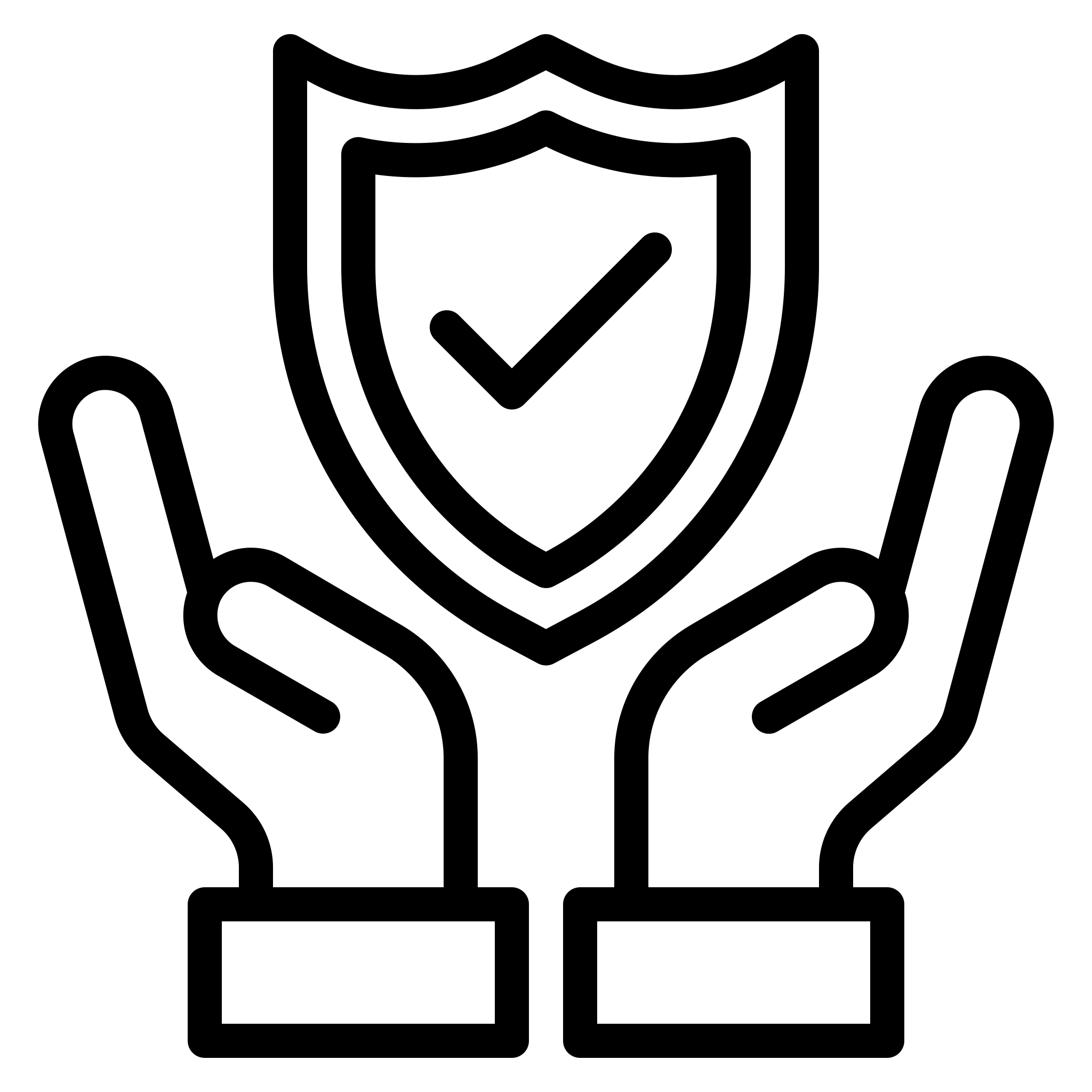 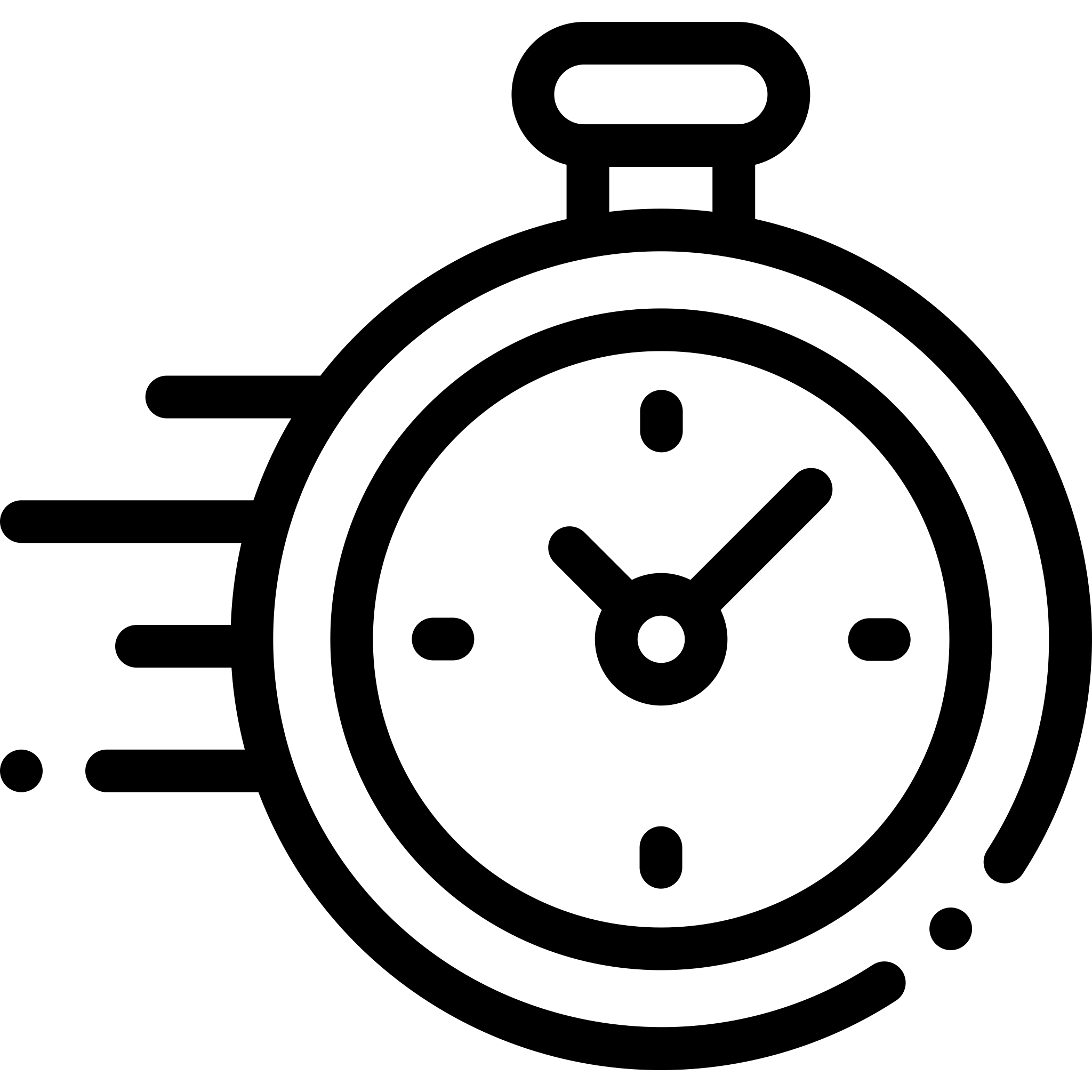 Сохранность
Скорость доставки
Полный контроль
Отправления застрахованы 
на сумму до 500 тыс. рублей*
Отправитель 
и получатель могут следить за статусом доставки в режиме онлайн
Водитель или курьер заберет заказ в течение 5-7 минут и сразу направится к клиенту
* Подробнее об условиях страхования: https://yandex.ru/support/taxi-app/insurance-cargo.html
10
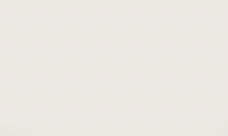 Тарифы для вашей доставки
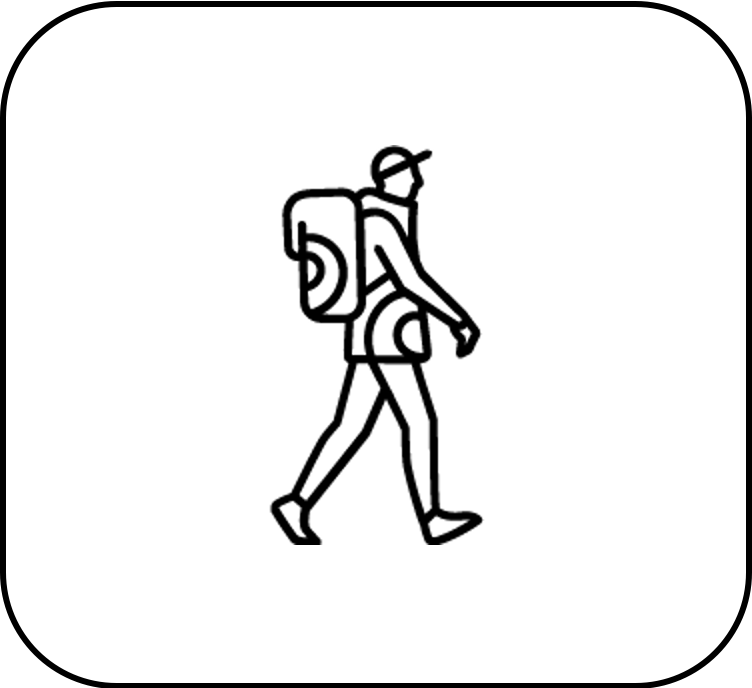 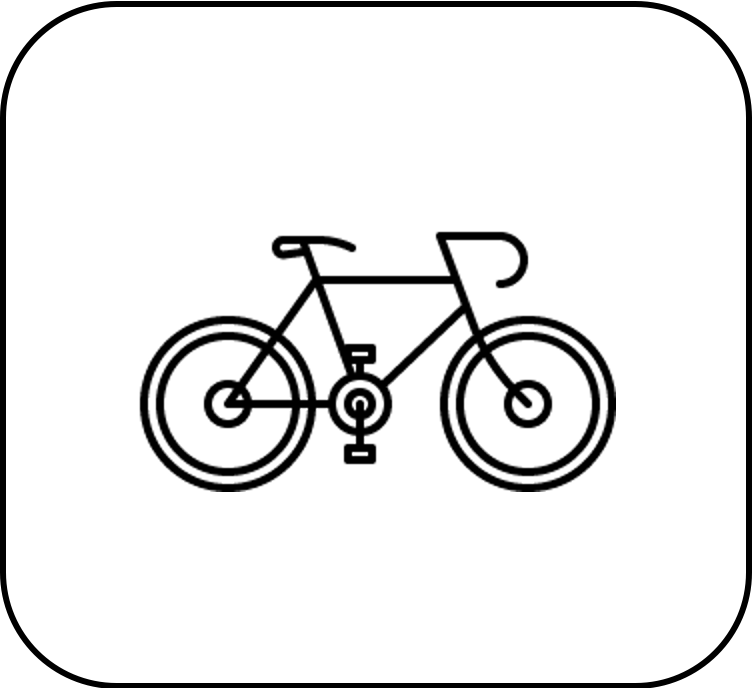 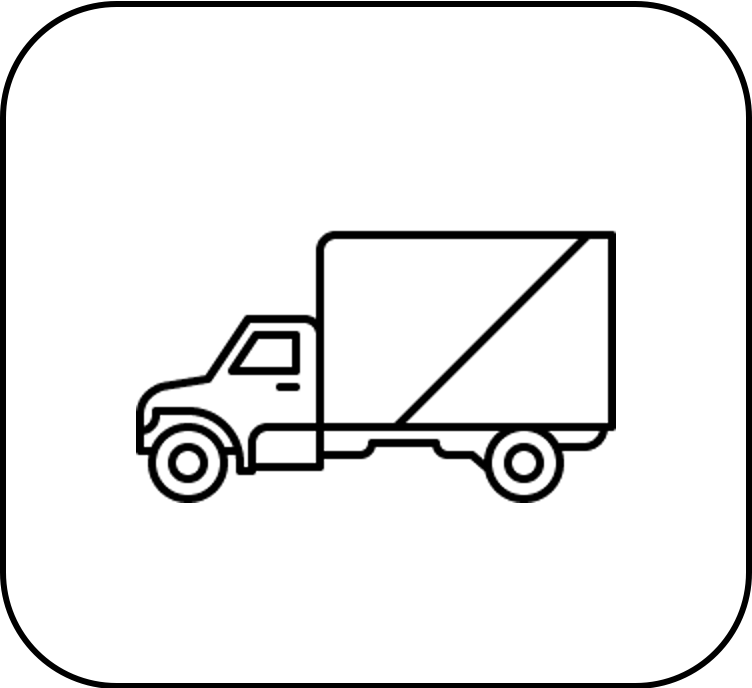 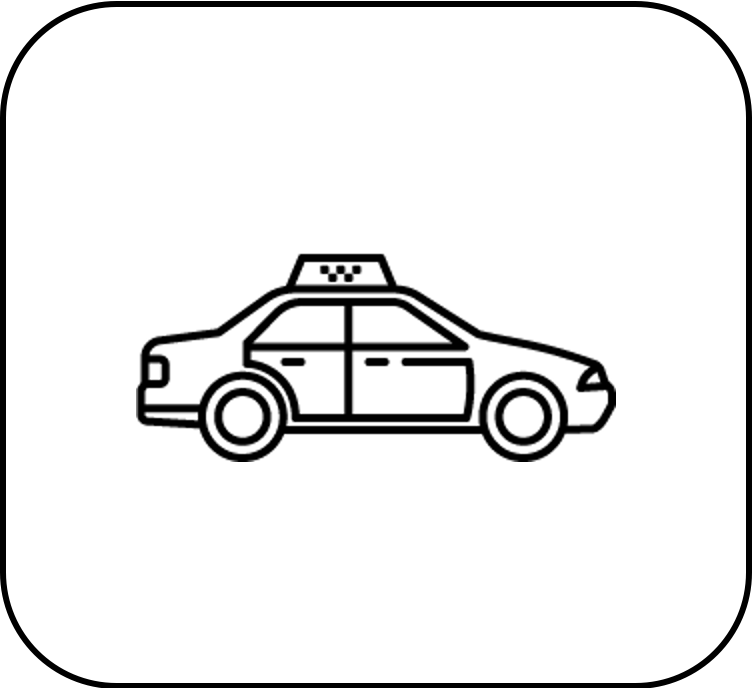 Тариф Курьер
Когда надо быстро доставить посылку клиенту. Опция «от двери до двери» включена в стоимость
Тариф Грузовой
Когда нужно отправить крупногабаритную посылку           или посылку более 20 кг
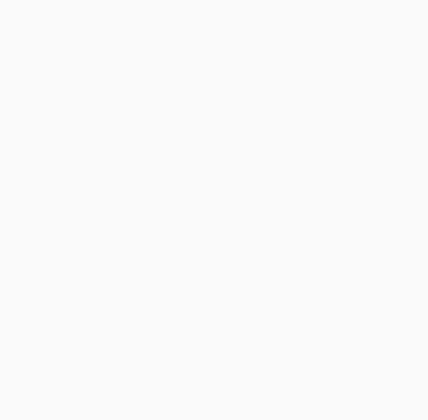 Сколько стоит Тариф Курьер*
Санкт-Петербург
Москва
Новосибирск
Екатеринбург
Казань
150 руб. за 2 км
185 руб. за 2 км
155 руб. за 2 км
160 руб. за 2 км
150 руб. за 2 км
* Цена без учета 20% НДС. Дополнительные километры тарифицируются отдельно. Опция «от двери до двери» включена в тариф.
Подробнее с публичными тарифами для вашего города можно ознакомиться по ссылке https://business.taxi.yandex.ru/public/tariffs/rus/
Все плюсы Доставки
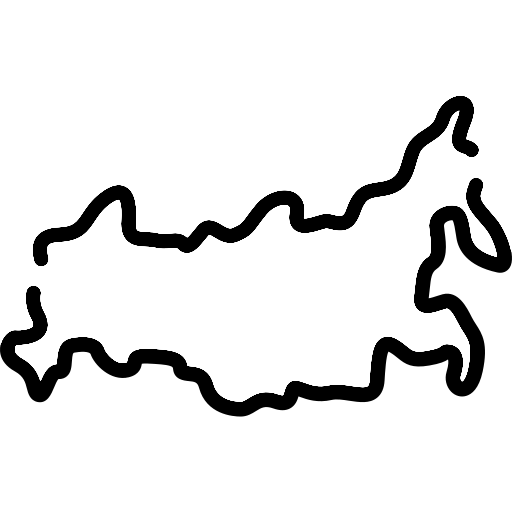 Доступно в более чем 350 городах России
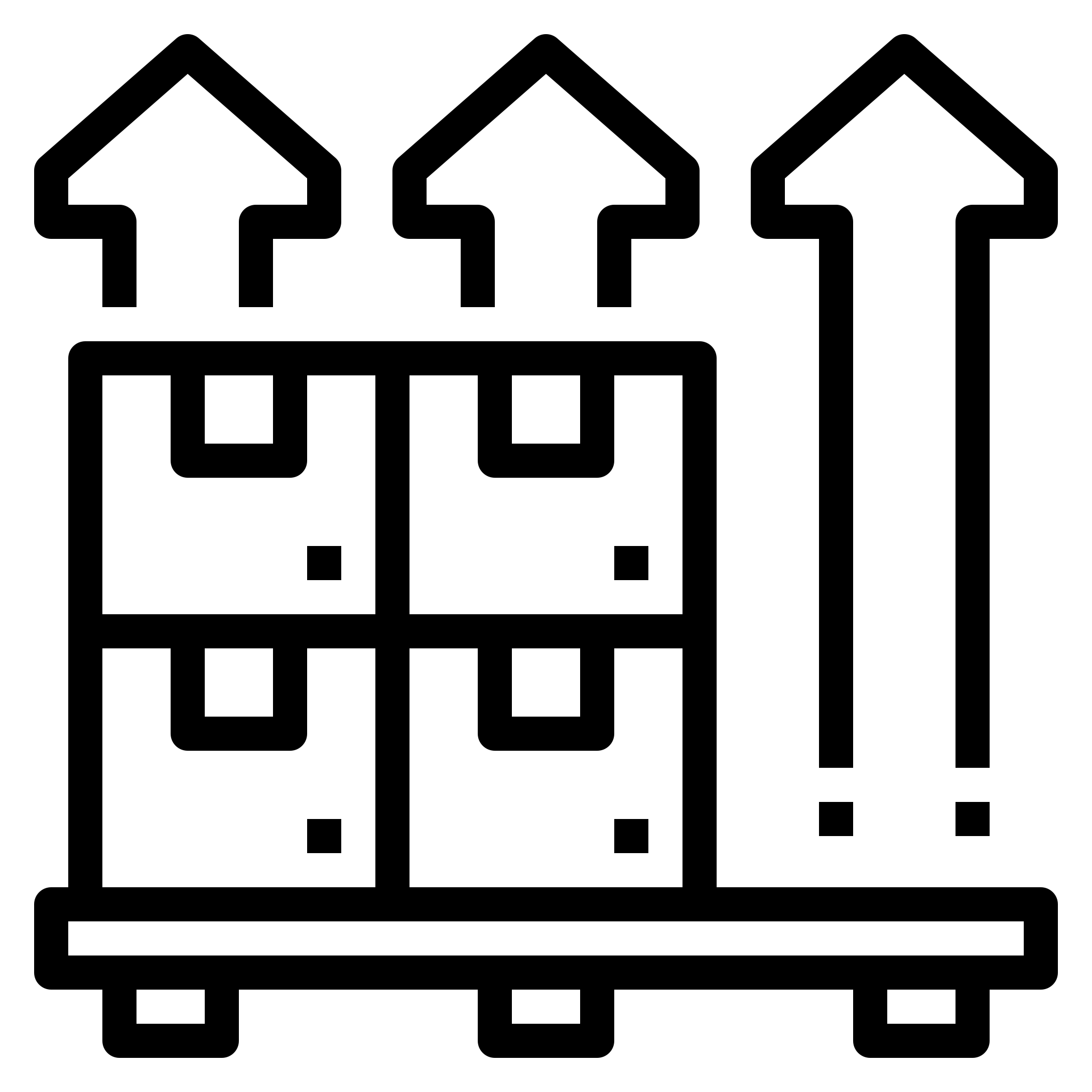 Организация доставки до 300 заказов одновременно
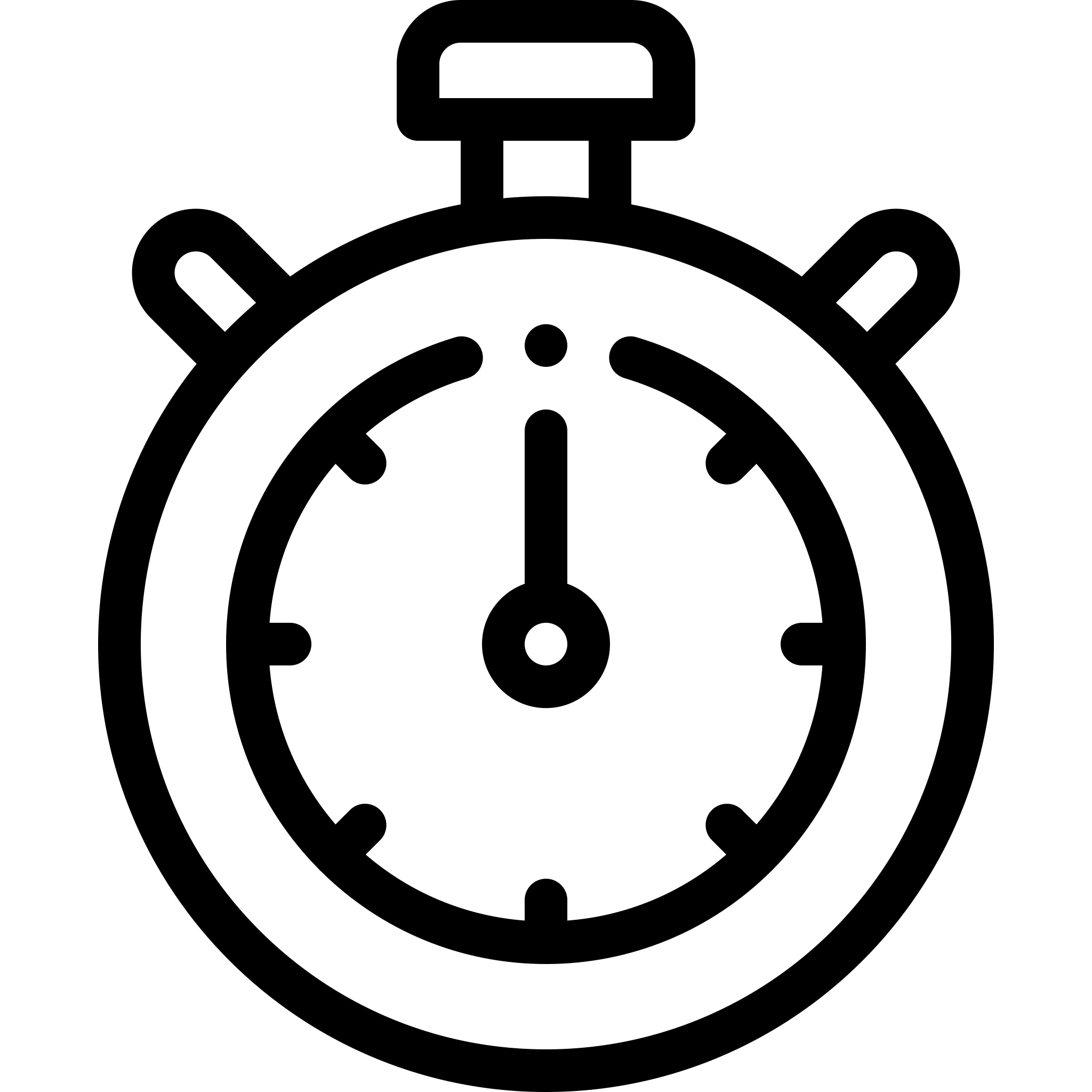 Среднее время доставки в Москве - 35 минут*
После доставки доступна электронная транспортная накладная
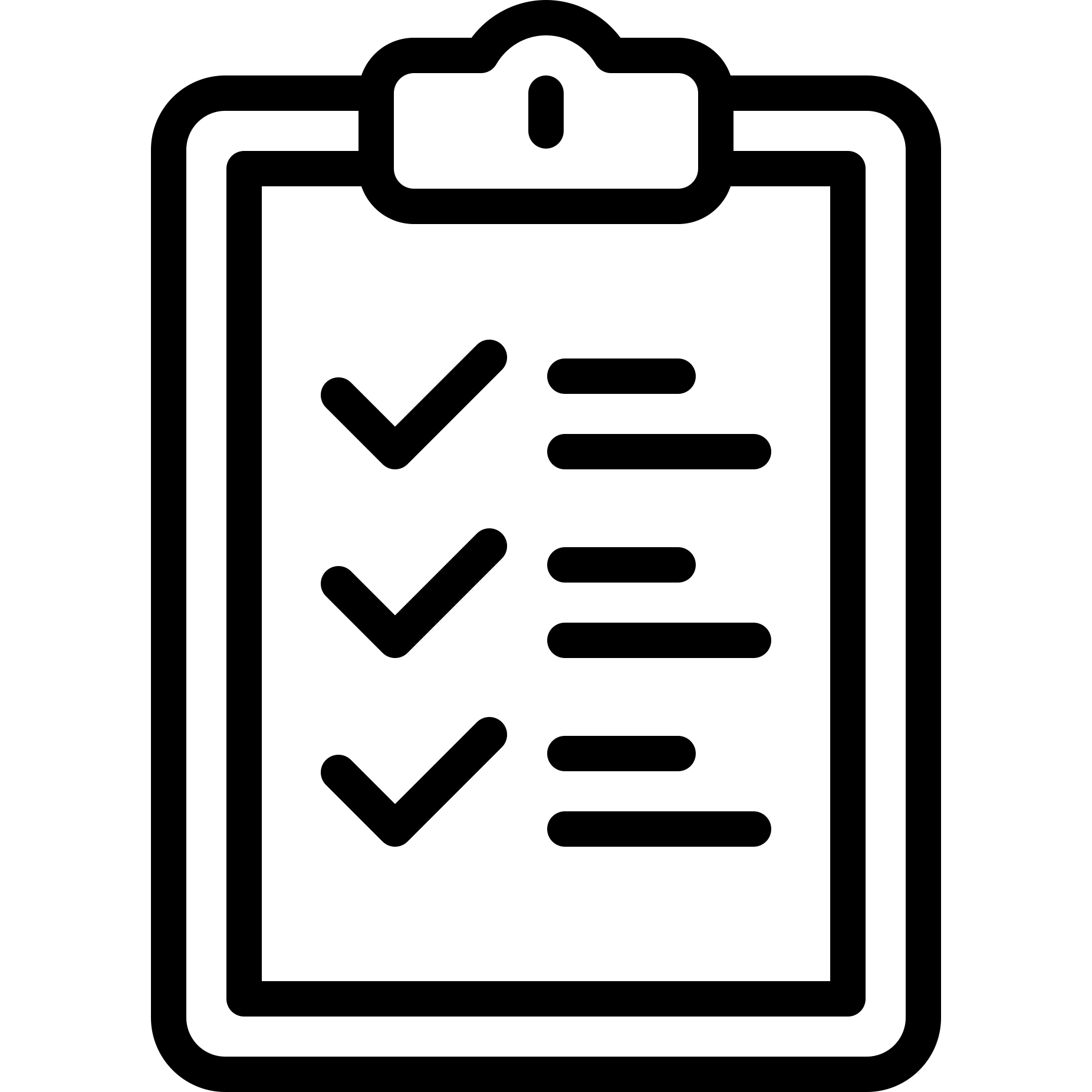 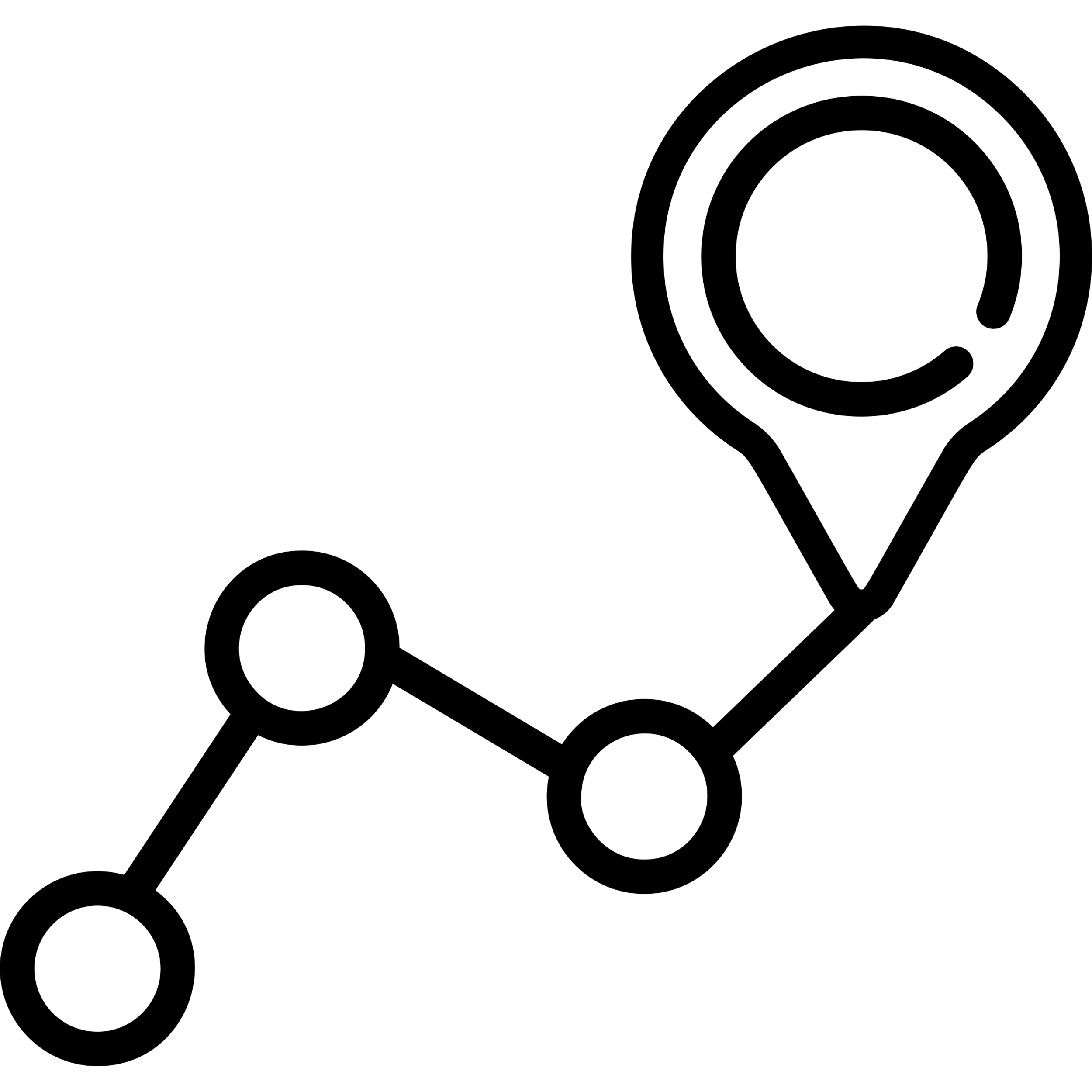 Добавление до 40 остановок в одном заказе
13
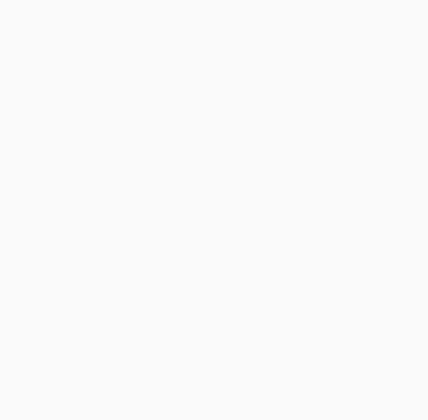 Как подключить сервис доставки от Яндекс.Такси
Нажмите желтую кнопку «Готов подключиться»  и заполните форму
Готов подключиться
Форма так же доступна по ссылке: https://taxi.yandex.ru/business/registration#form
Остались вопросы? Напишите нам!
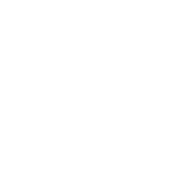 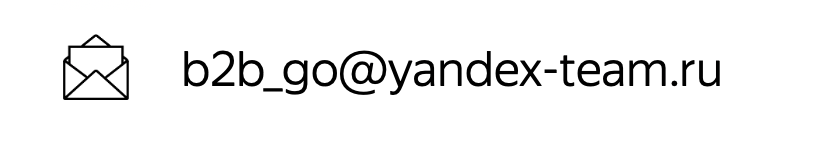 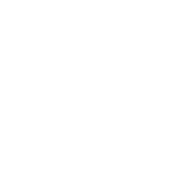